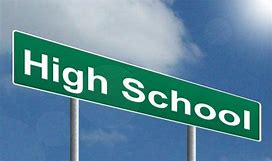 High school
 musical
Teacher
teacher
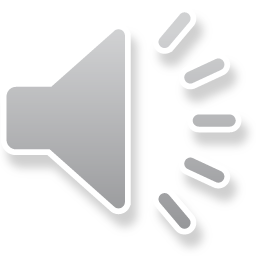 U15L2 Different schools
Song: high school musical
Singer: cast
Editor: 李彤瑶
单位：华南师范大学
华南师范大学
李彤瑶
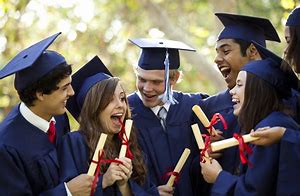 Looking forward from center stage 
to graduation day 
time to get the future started!
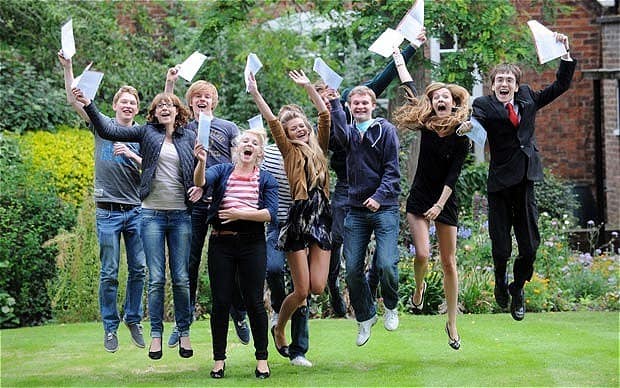 What we leave when we take with us no matter what
it's something we're a part of!
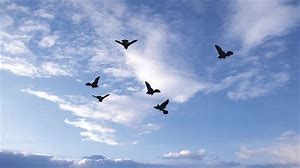 We learn to fly together side-by-side (Side-by-side)
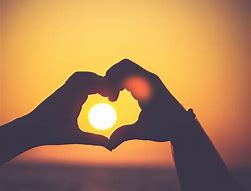 I just hope the rest of my life to feel as good as my
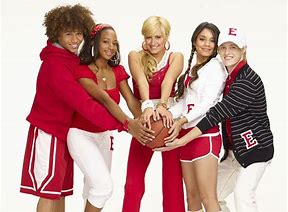 High school musical!
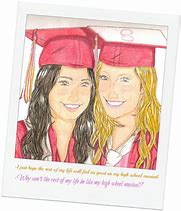 Who says we have to let it go
its the best part weve ever known
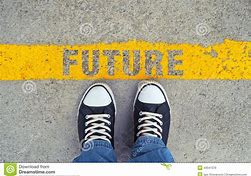 Step into the future
but hold on to
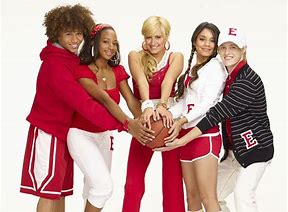 High school musical!
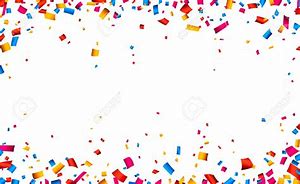 Lets celebrate where we come from
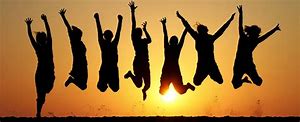 The friends whove been there all along, just like
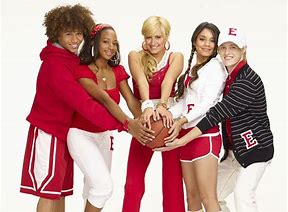 A High school (High School!) Musical!
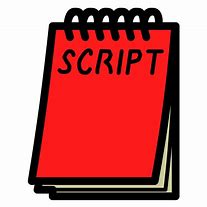 Improvisation without a script
no ones written it
and now we have the chance too!
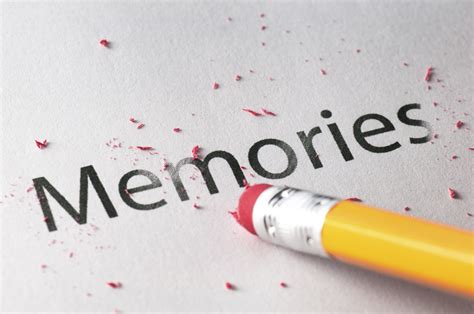 Someday we'll be lookin' back
Memories we'll have
all the songs that we lived through!
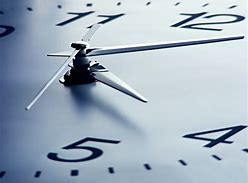 The best of times
so why leave them behind.
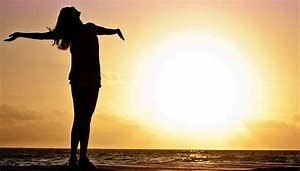 Why cant the rest of my life
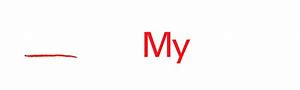 Be like
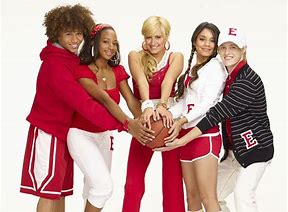 High school musical!（yeah）
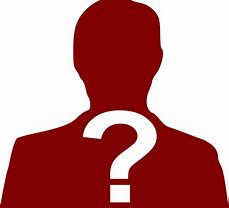 Who
 says we have to let it go?
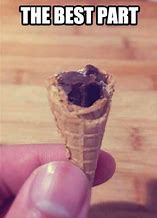 It's the best part we've ever known, (Yeah!)
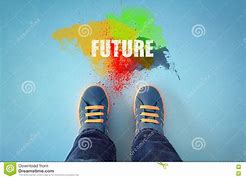 Step into the future!
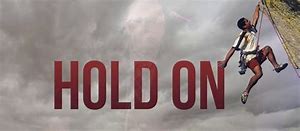 We'll hold on to
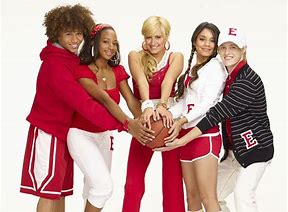 High school musical!
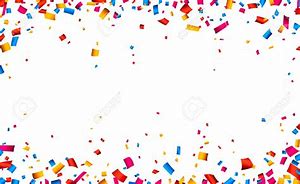 Lets celebrate where we come from
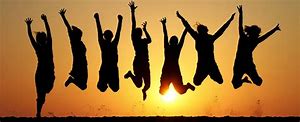 With friends who've been there all along, just right! (Thats right!)
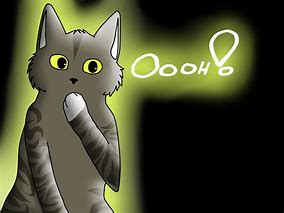 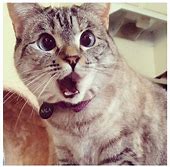 Now we finally realize
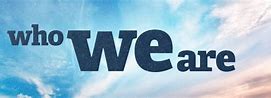 it just took some time
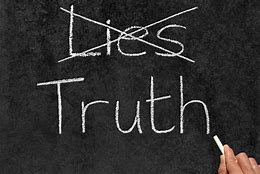 You have to learn and live to see the truth
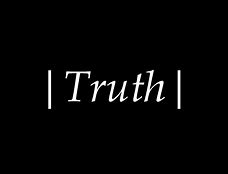 Learn to see the truth!
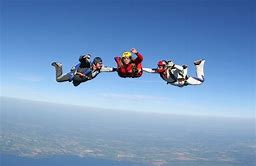 Nothing's ever impossible 
into the future we all freefall!
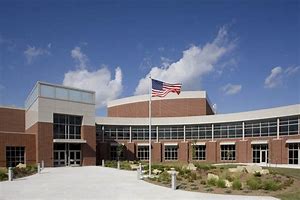 If and forever we'll always have High Schooool!
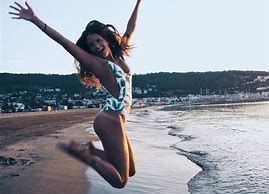 (Hiiiiiigh!)
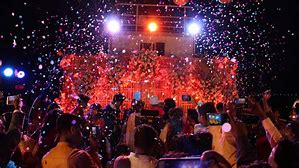 Turn the party, now celebrate!
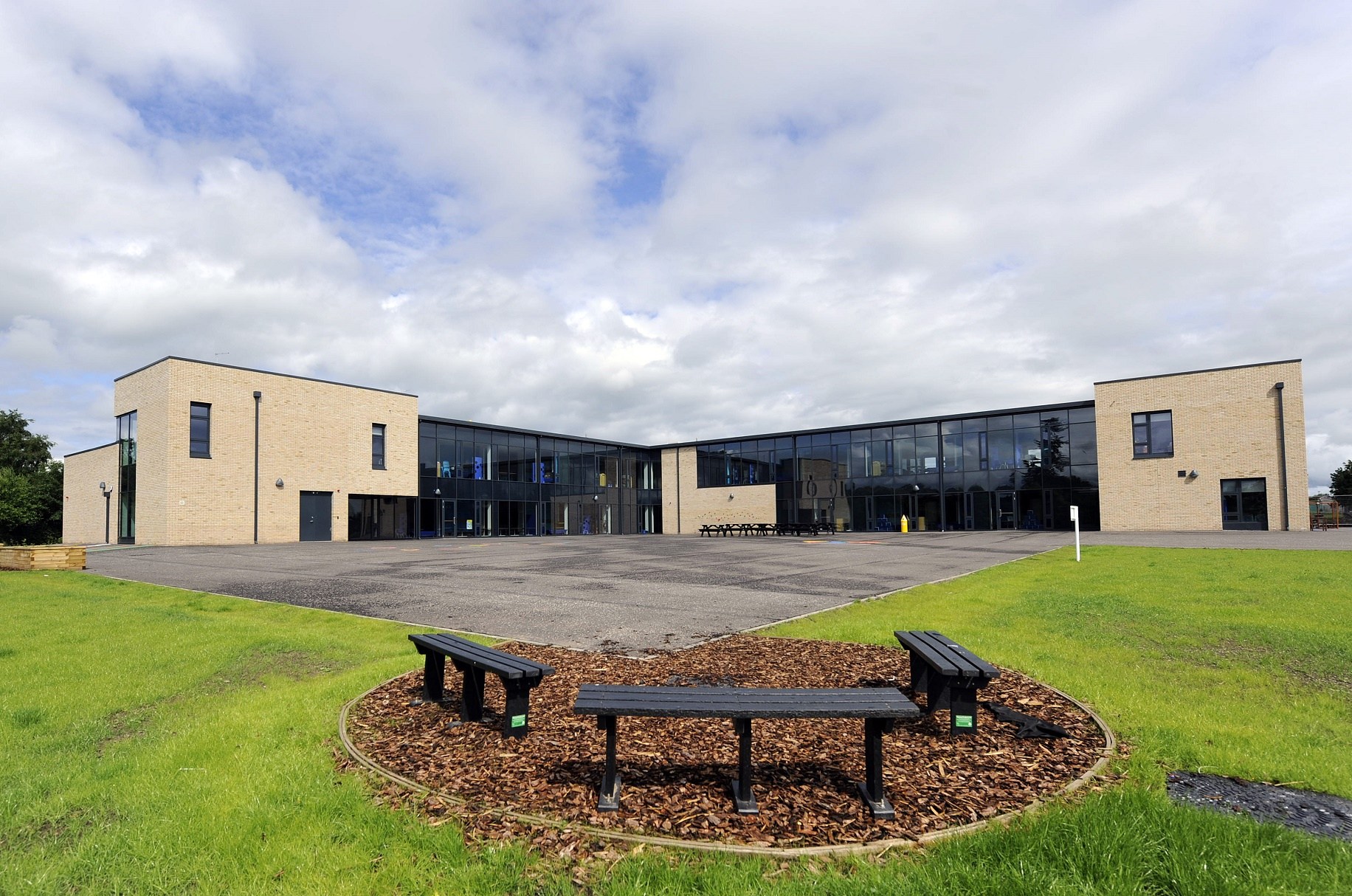 Schoool！
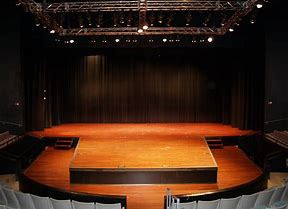 Cause the worlds one big stage
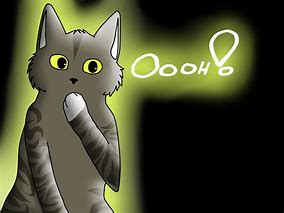 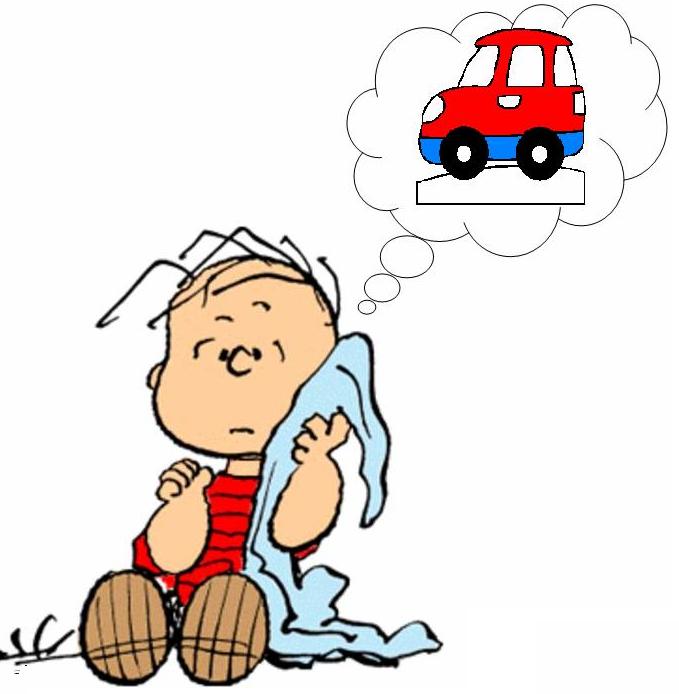 and in it what you want
it can be yours!
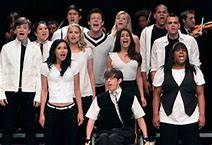 Everybody sing, yeah!
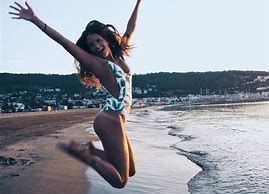 (Hiiiiiigh!)
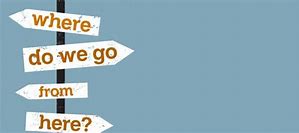 Can it show us where we wanna go?
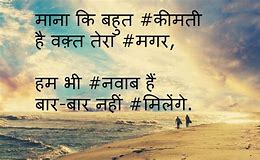 Its where the status is we know.
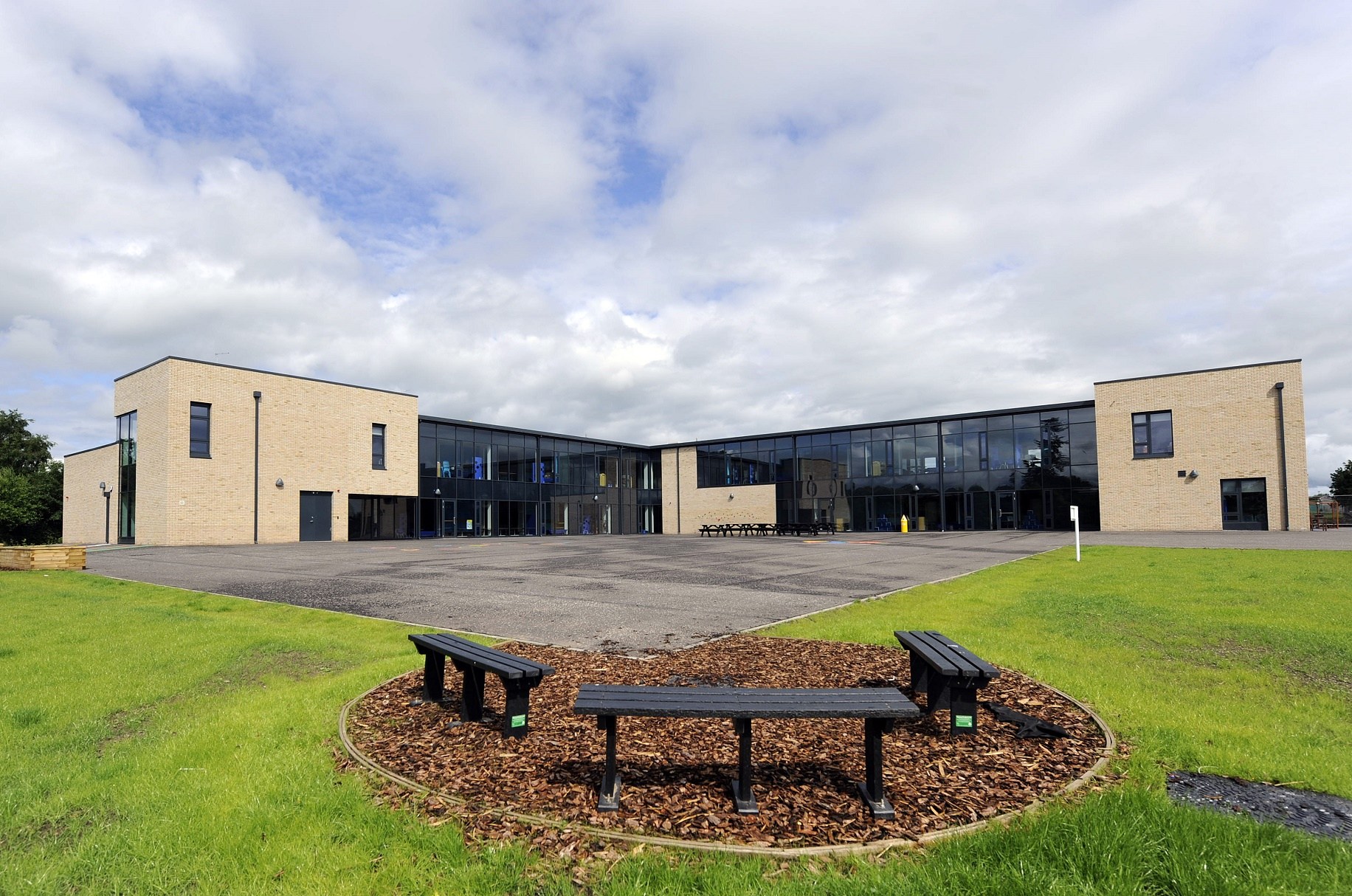 Schoool！
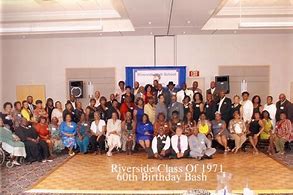 High school, lives on for Ever More
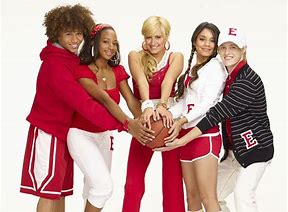 High school, High School Musical!
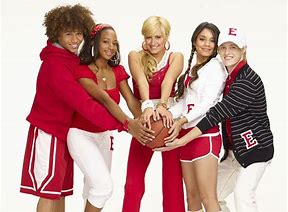 High school musical! (Yeah! Woooo!)
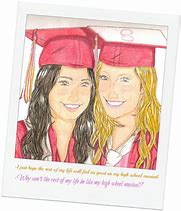 Who says we have to let it go
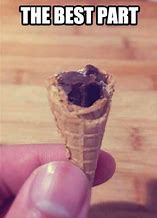 It's the best part we've ever known
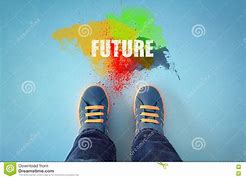 Step into the future! (Heyy!)
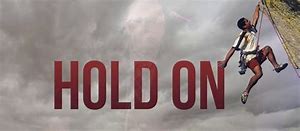 But hold onto High school musical (Musical!)
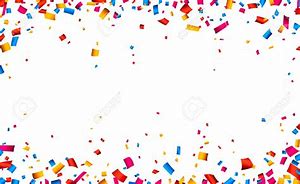 Lets celebrate where we come from（ celebrate）
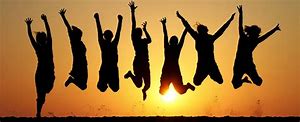 The friends whove been there all along! Oh yeeaaah!
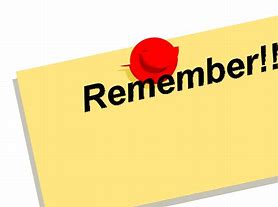 I’ve always remembered being like a,
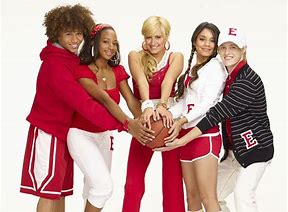 High school musical! (Yeeeeaaaaah!)
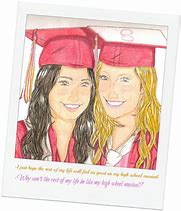 Who says we have to let it go
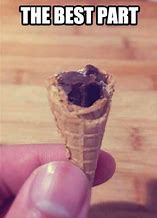 It's the best part we've ever known,(come on!)
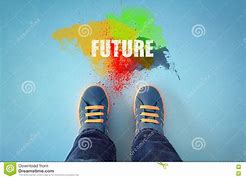 Step into the future
but hold on to
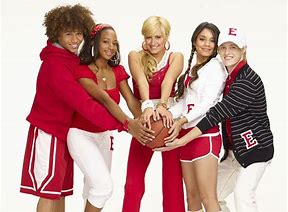 High school musical, (Musical!)
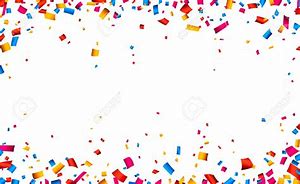 Lets celebrate where we come from (Oooh, Yeah!)
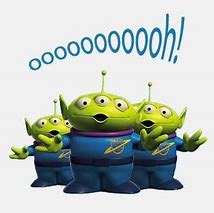 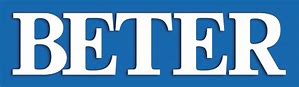 There’s a better!
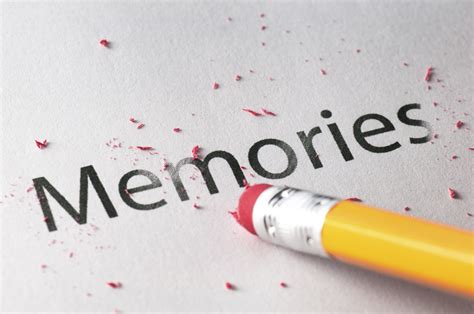 Memories that last forever!!
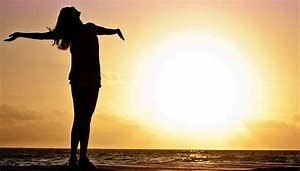 I want the rest of
My life too
Feel just like
A (Feel just like a!)
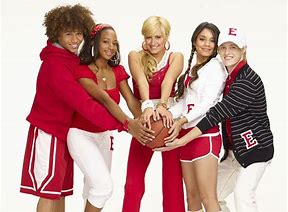 HIGH SCHOOL MUSICAL!
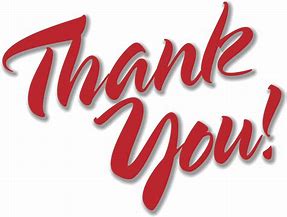